SÍDELNÍ GEOGRAFIE
5. hodina – 23.3. 2023
David gorný
Kontakt: gorny.david@mail.muni.cz / kancelář 03015 (budova menzy)
STUDIUM SÍDELNÍCH SYSTÉMŮ
Historický přístup

 Studium systému měst
EVROPSKÉ SÍDELNÍ SYSTÉMYfaktory vývoje
Henri Pirenne
 Adam Smith
 Thomas Malthus
 Max Weber
EVROPSKÉ SÍDELNÍ SYSTÉMYfaktory vývoje
Fernand Braudel
 Hohenberg & Lees
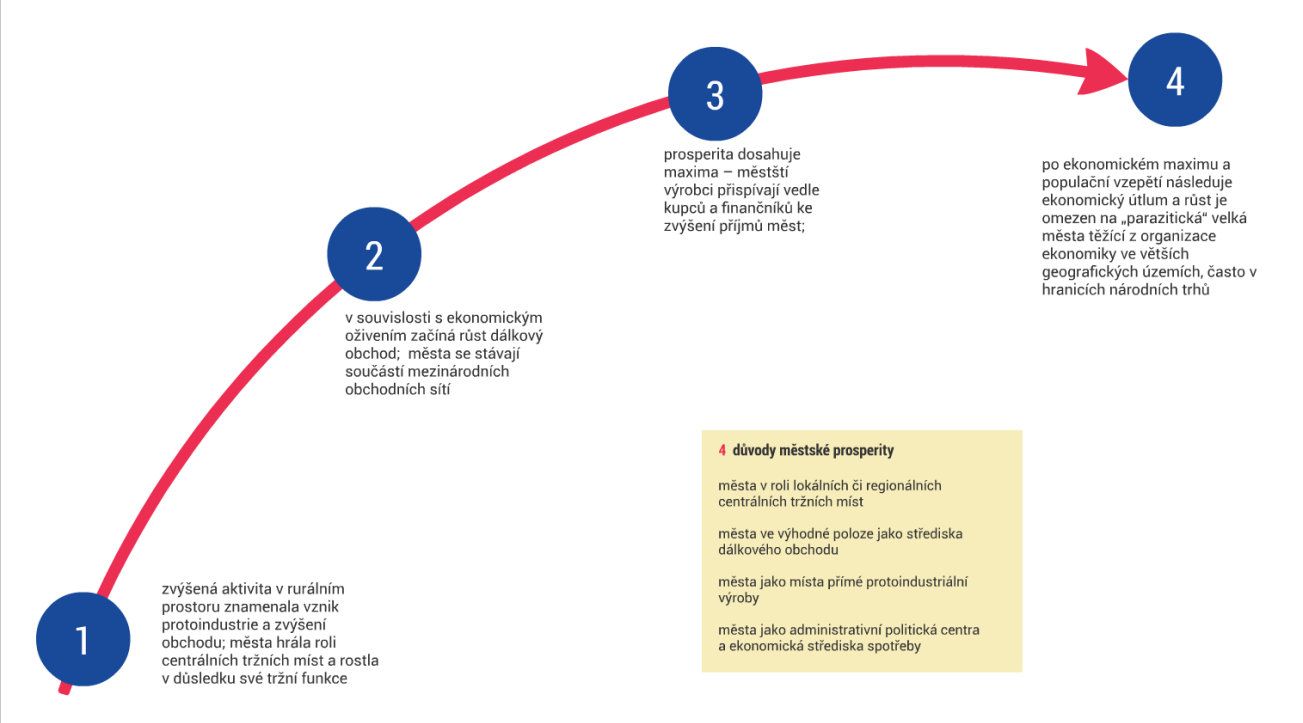 Mulíček (2023)
CVIČENÍ 4 - ČETBA
Přečtěte si níže uvedený článek, připravte si poznámky na diskuzi v příštím semináři. K tomu do odevzdávárny vložte textový dokument o rozsahu maximálně 1 A4. Jeho obsahem budou odpovědi na následující otázky:
1) Co jste se z textu dozvěděli / co si z něho odnášíte za nové informace? 
2) Lze u šíření moru ve středověké Evropě najít nějakou analogií s COVIDEM?

Článek: 
Ricci P. H. Yue, Harry F. Lee & Connor Y. H. Wu (2017): Trade routes and plague transmission in pre-industrial Europe
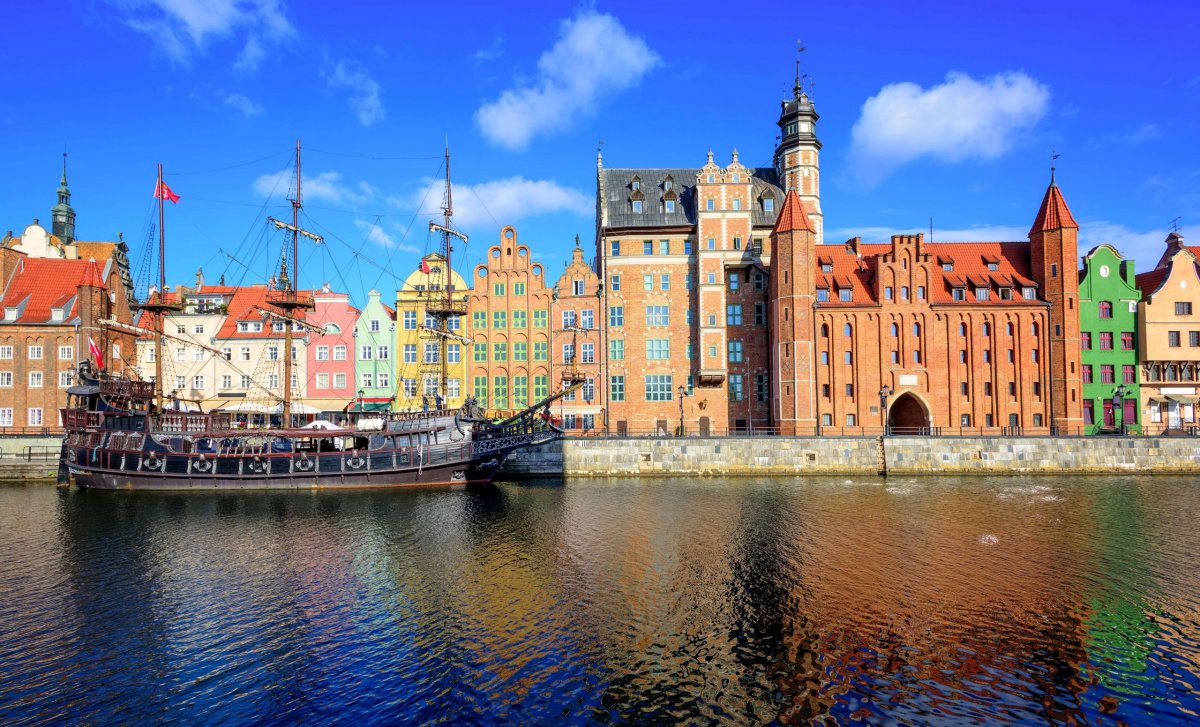 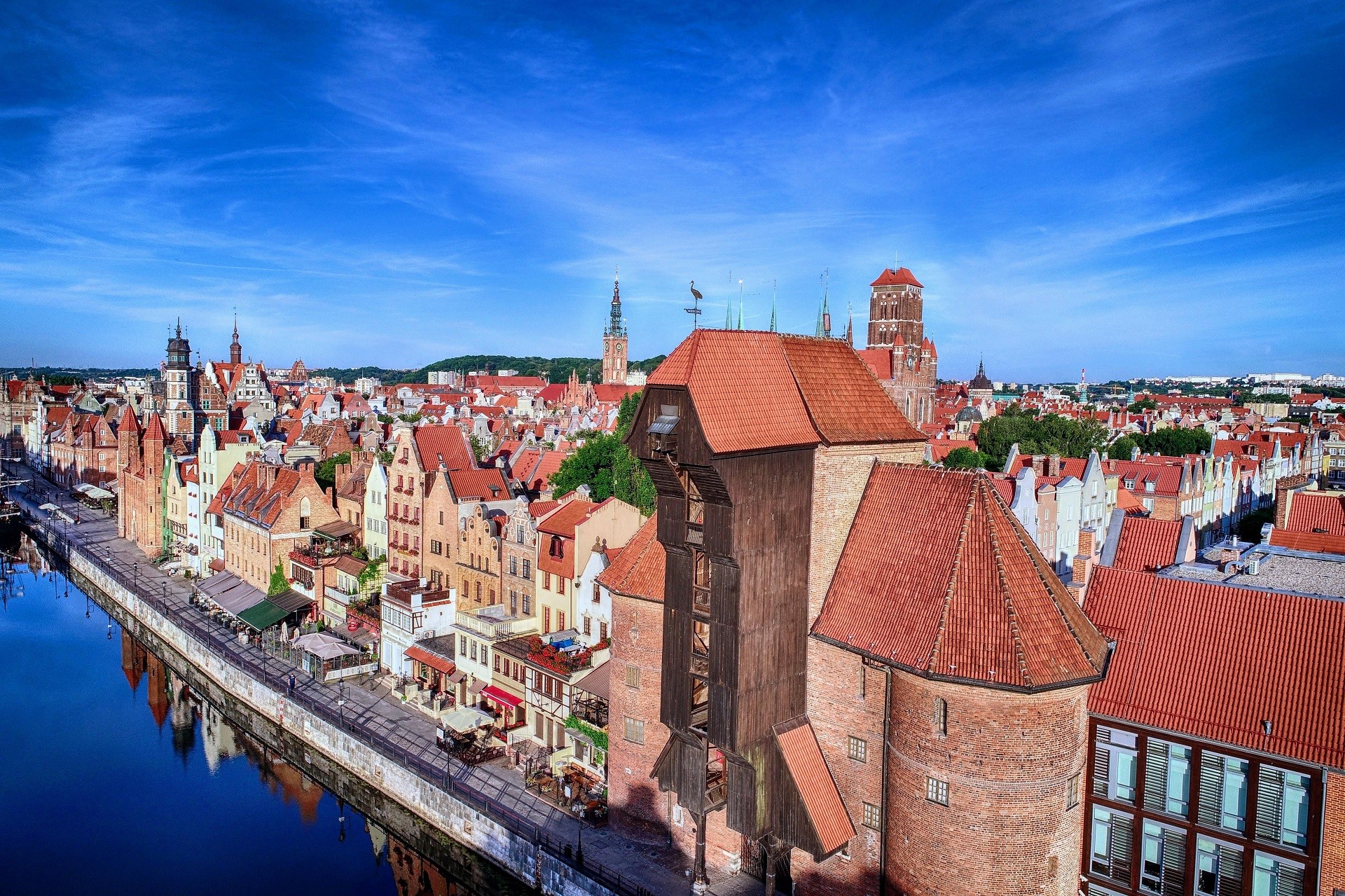 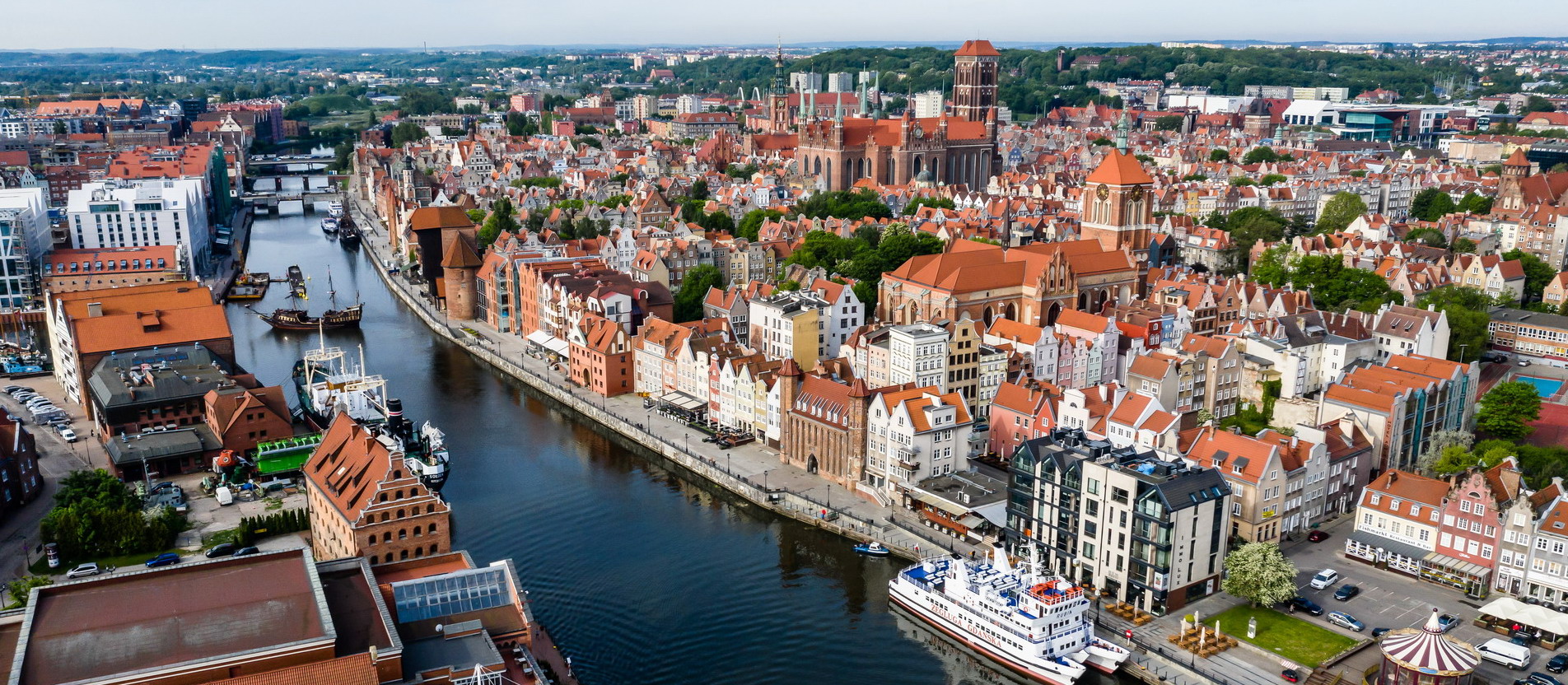 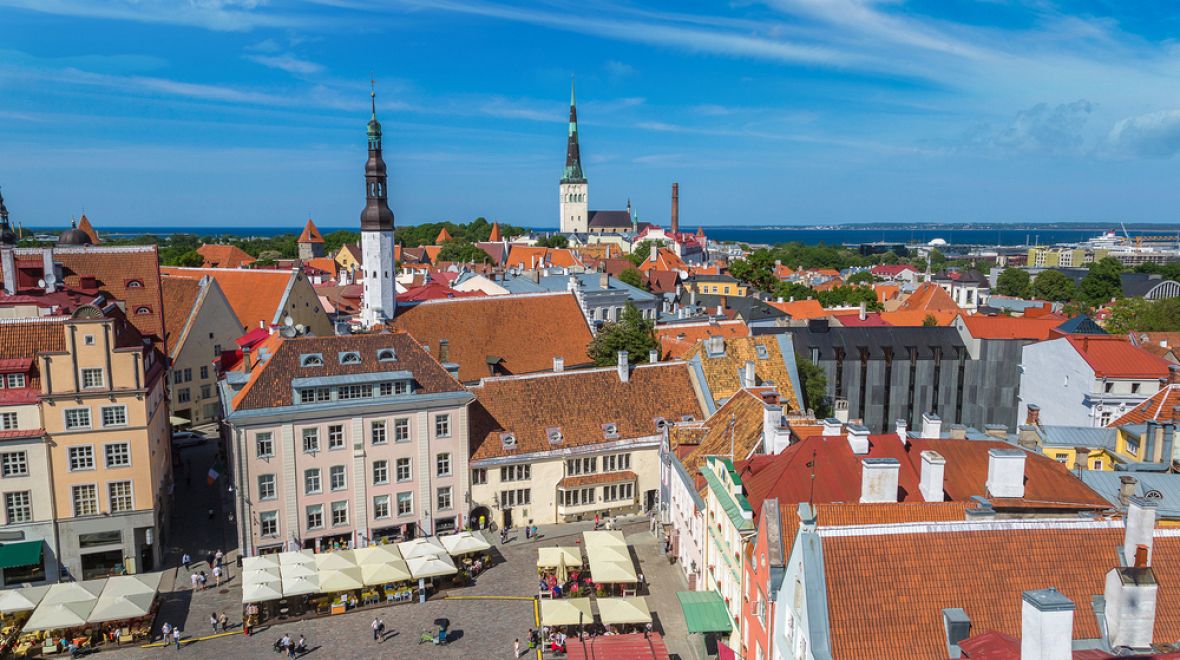 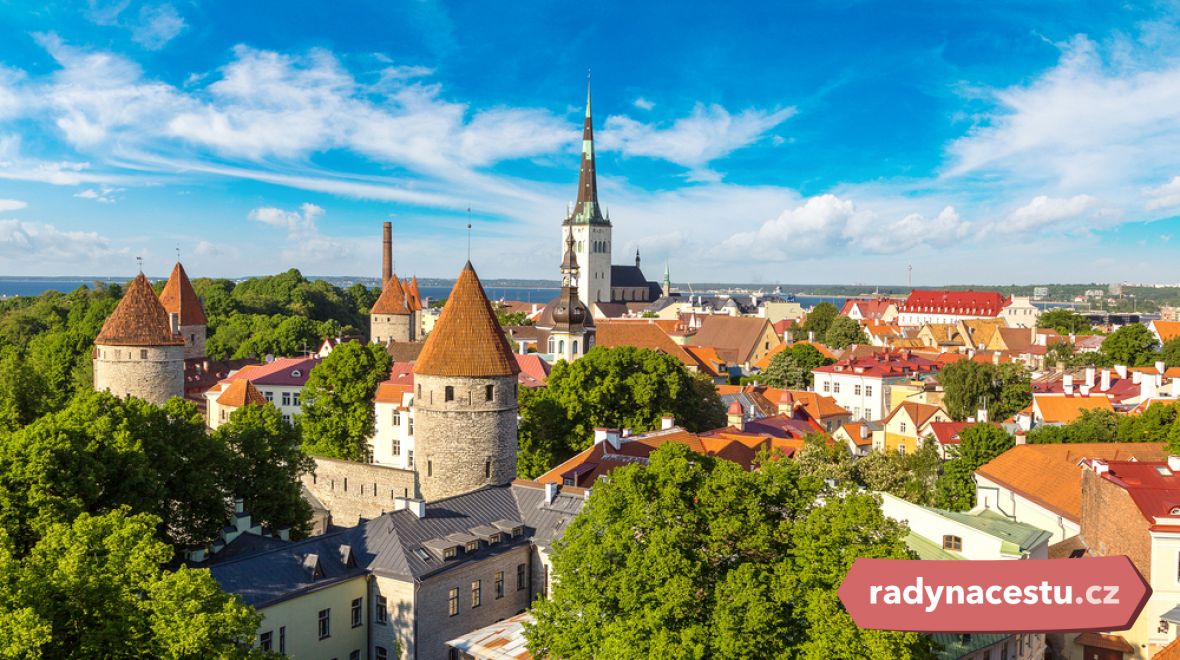 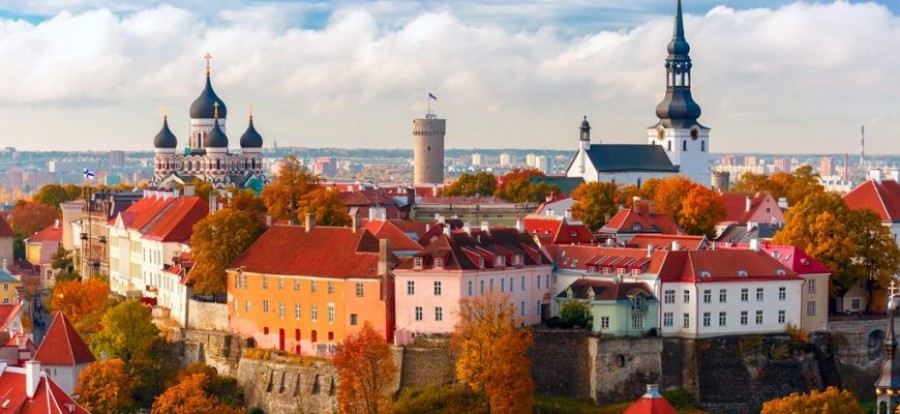 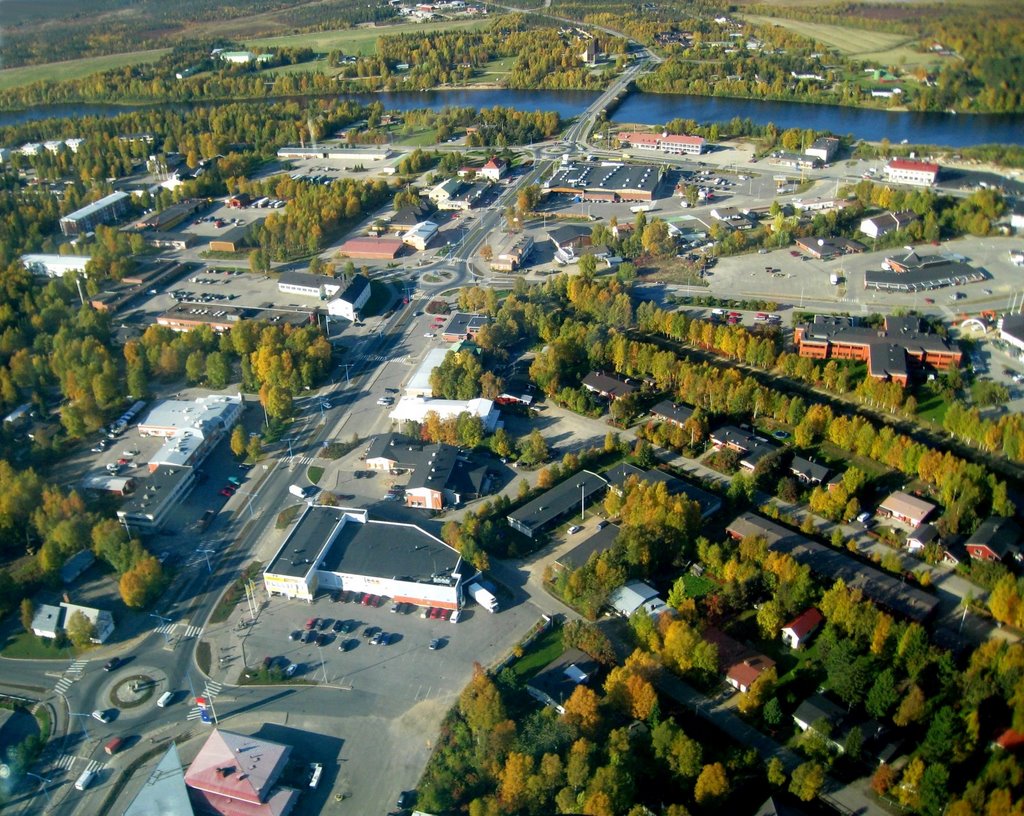 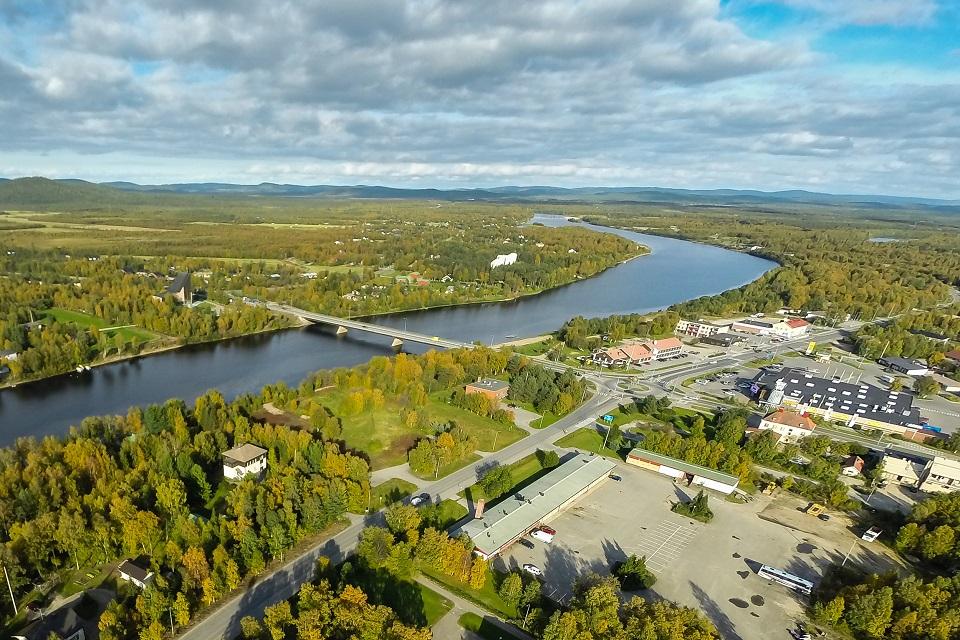 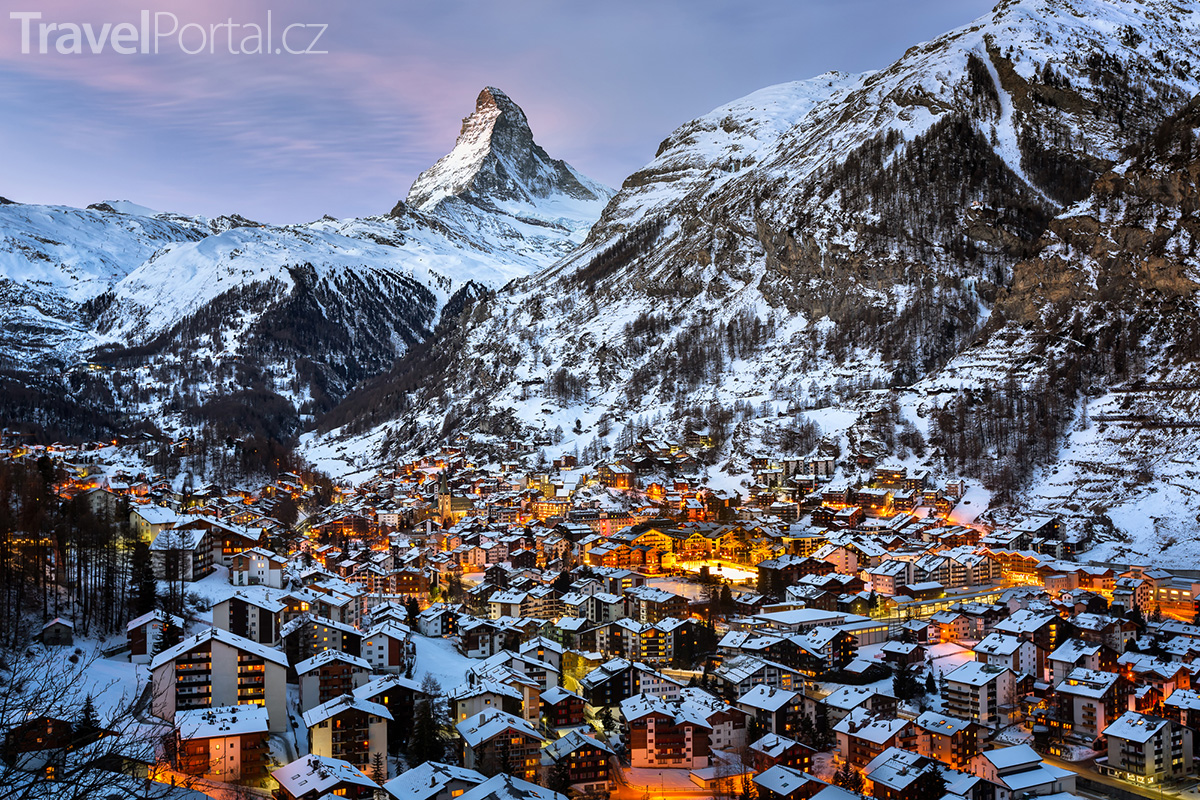 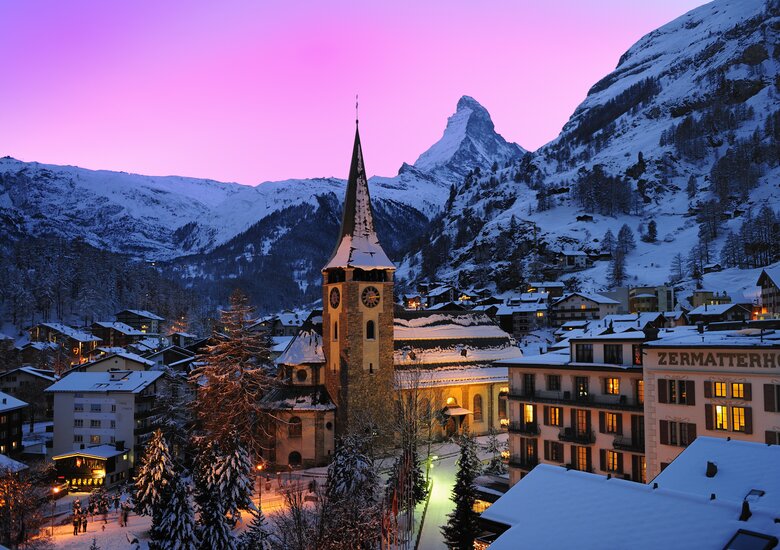 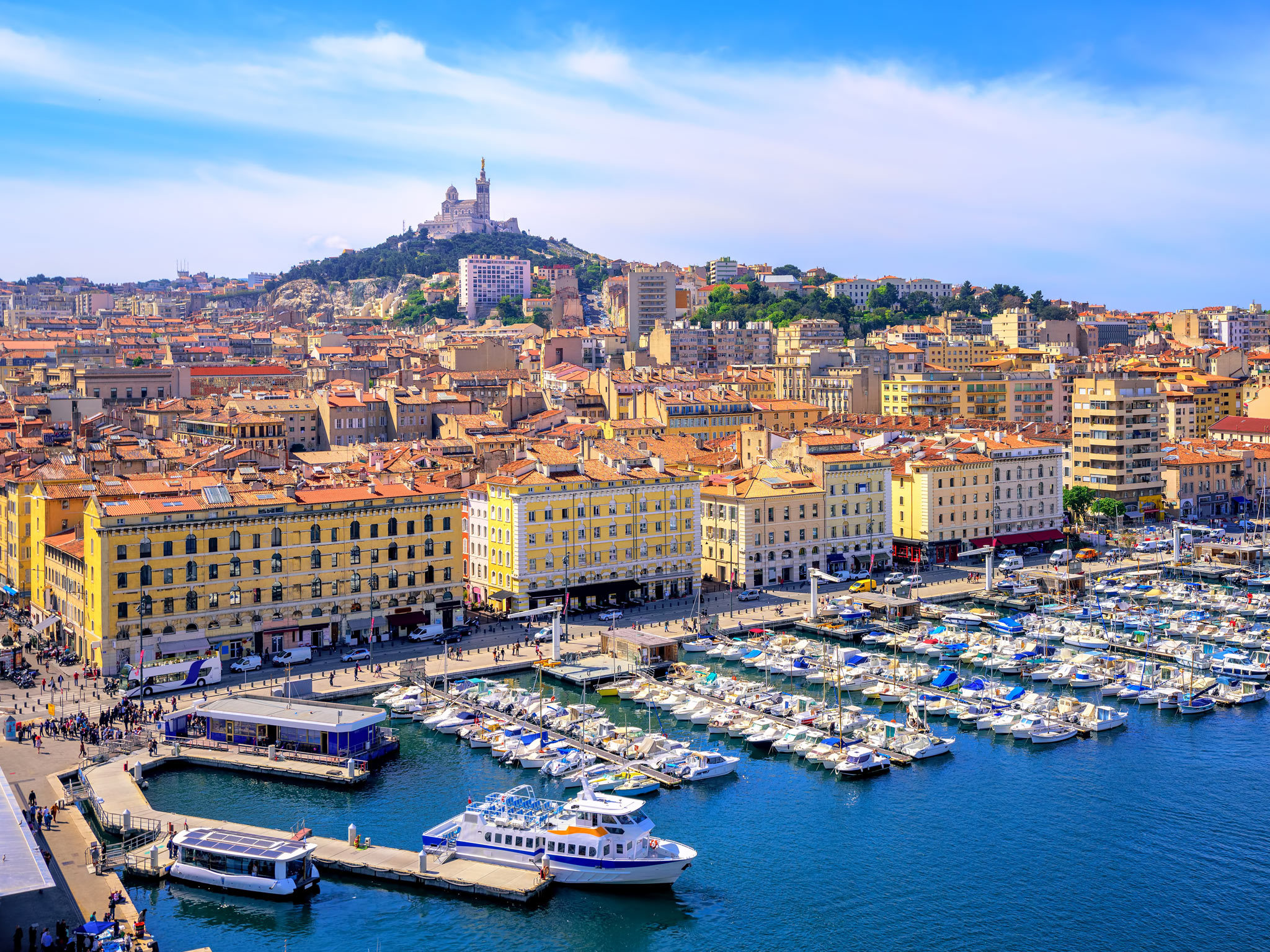 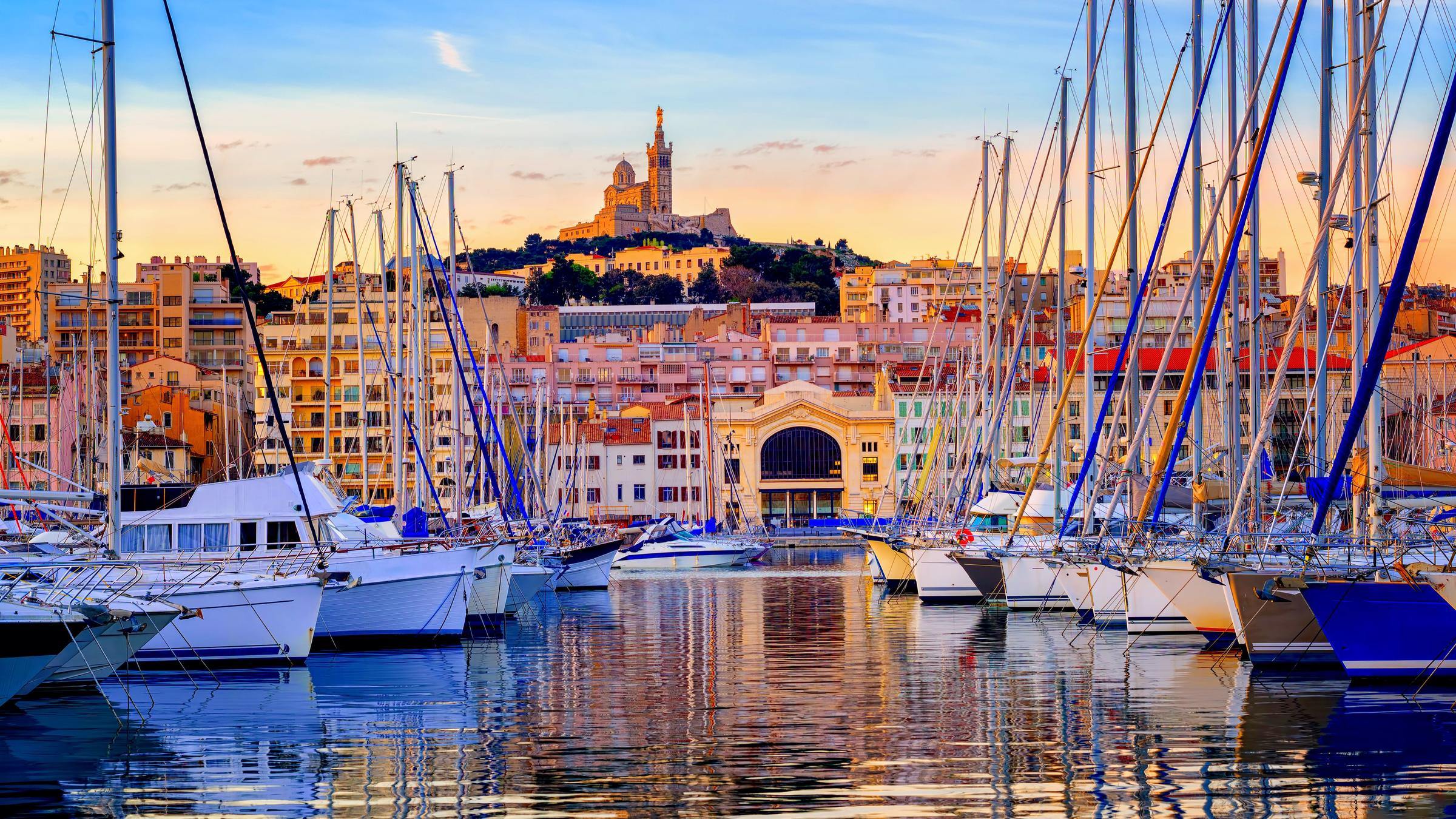 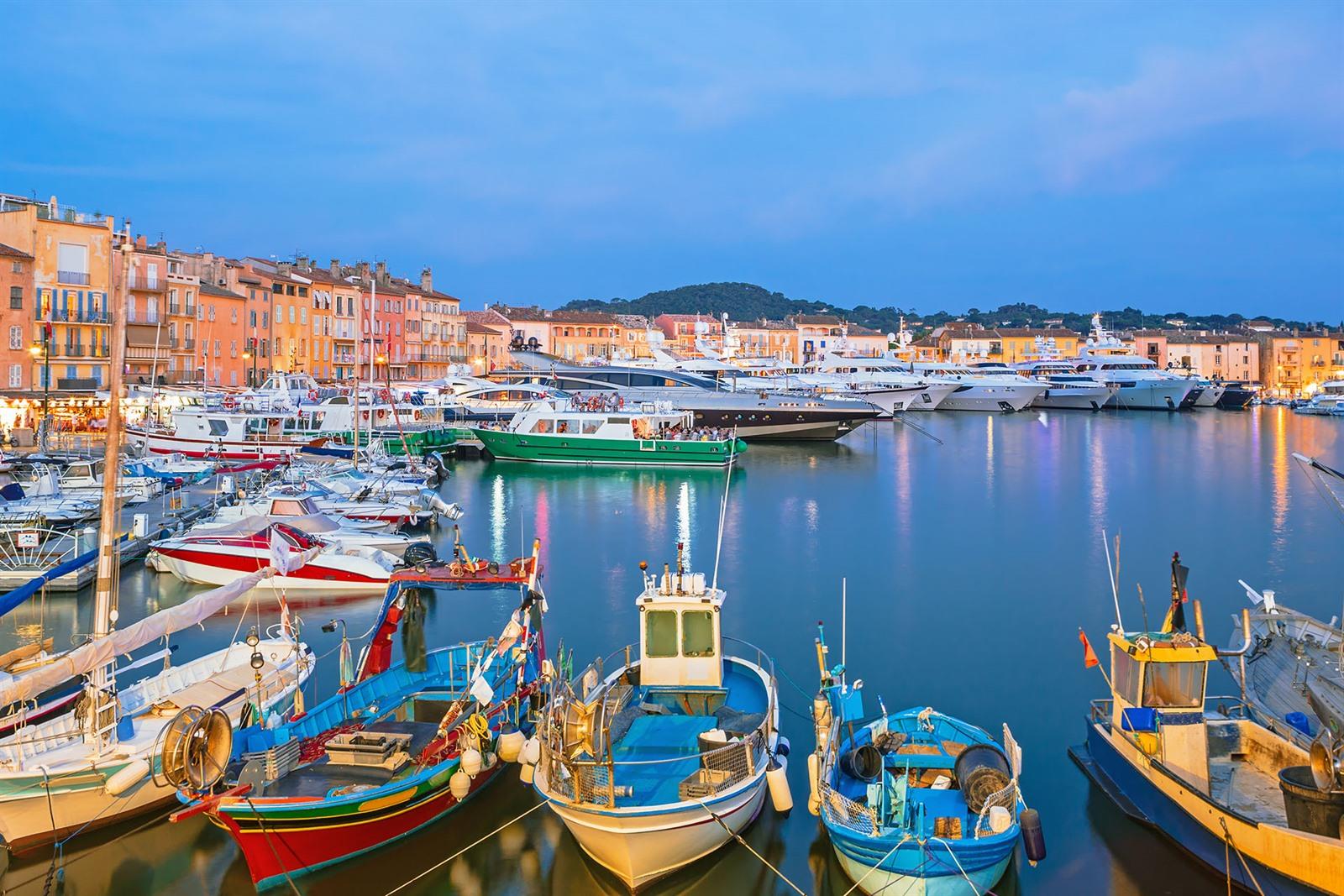 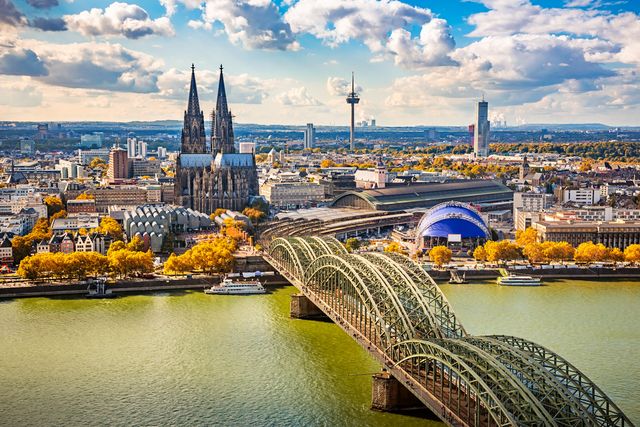 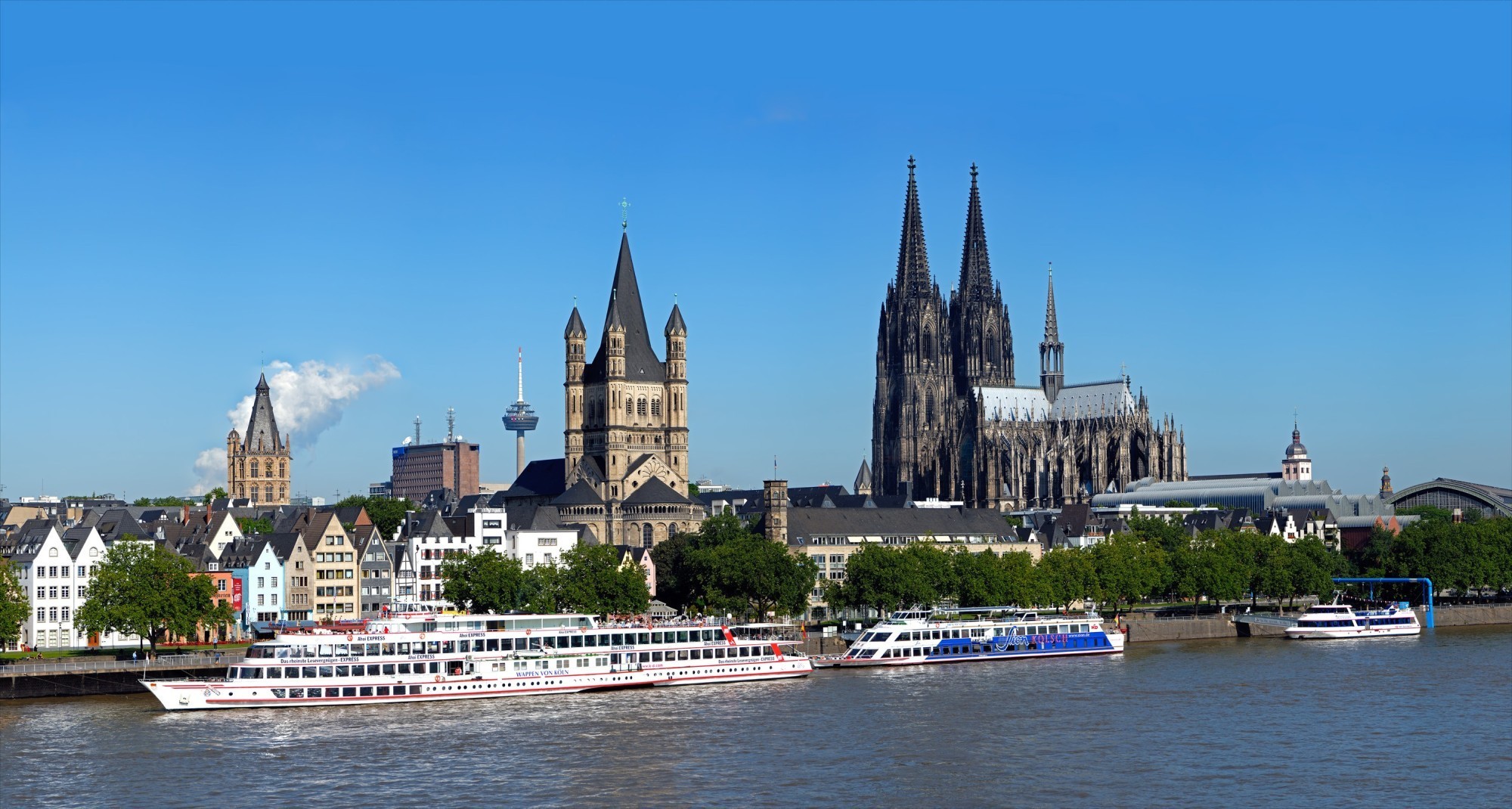 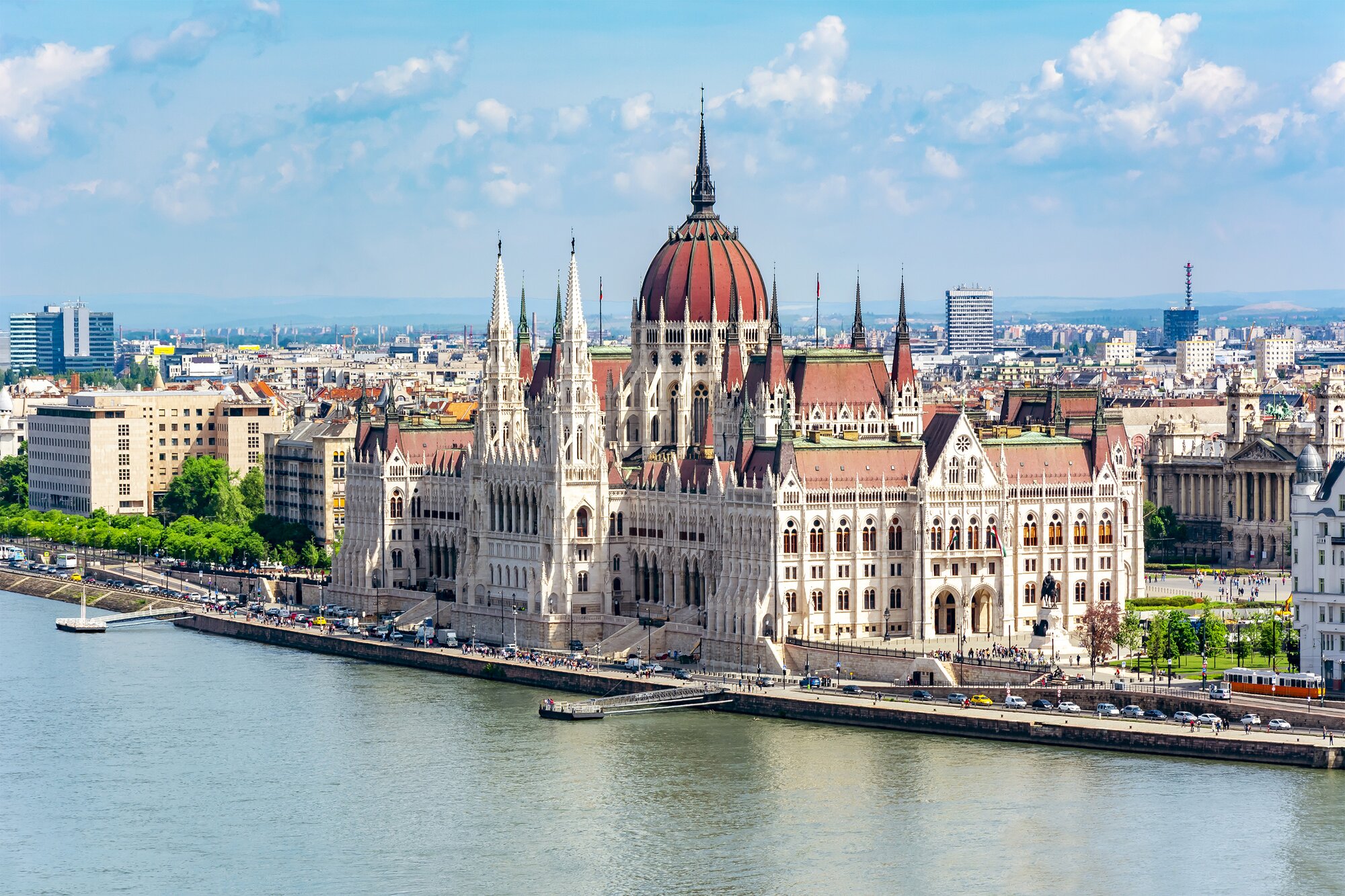 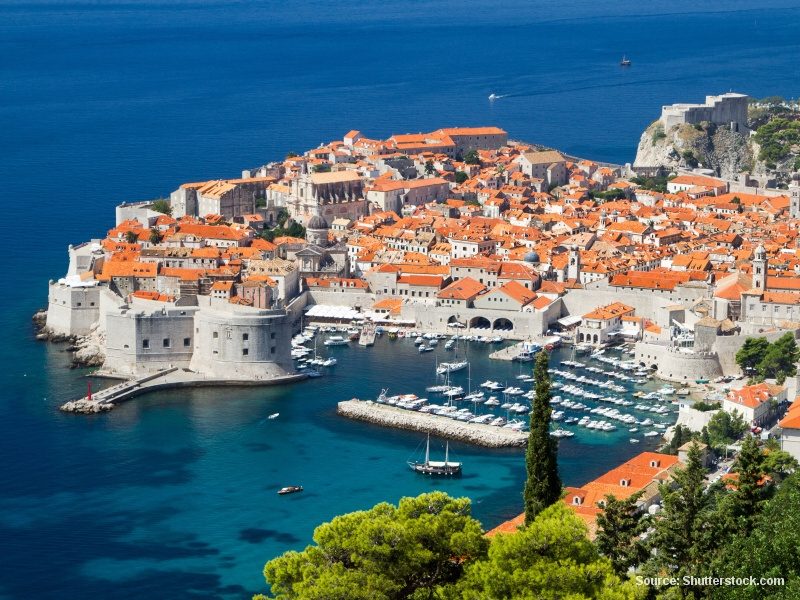 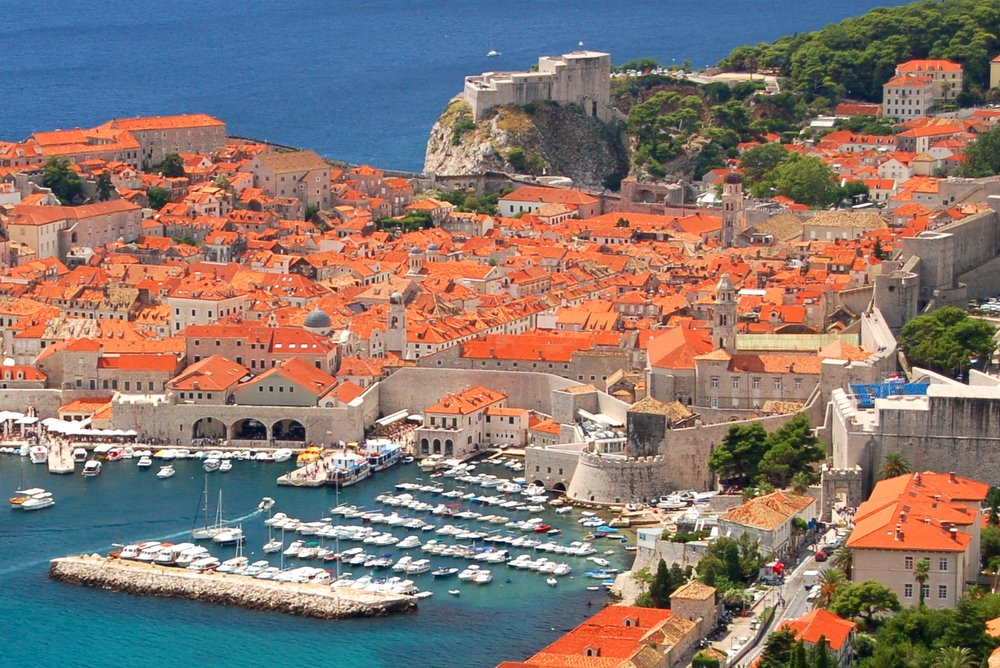 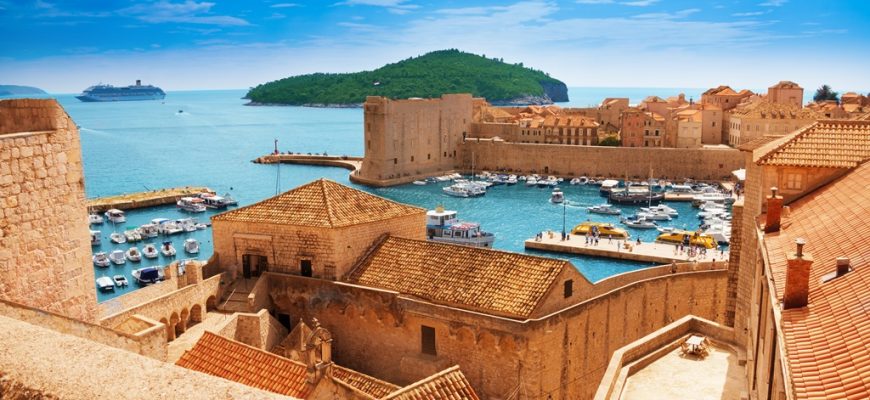 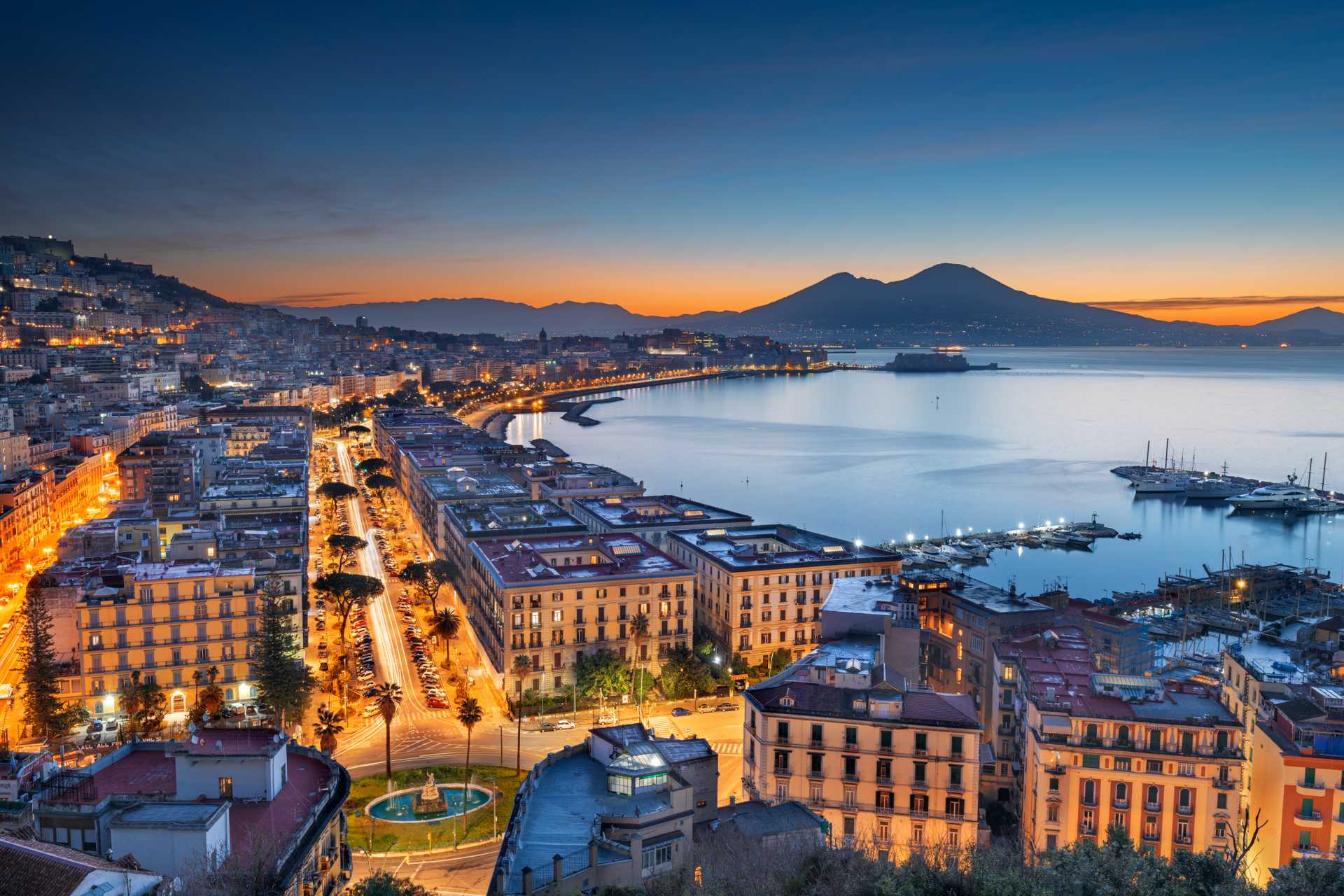 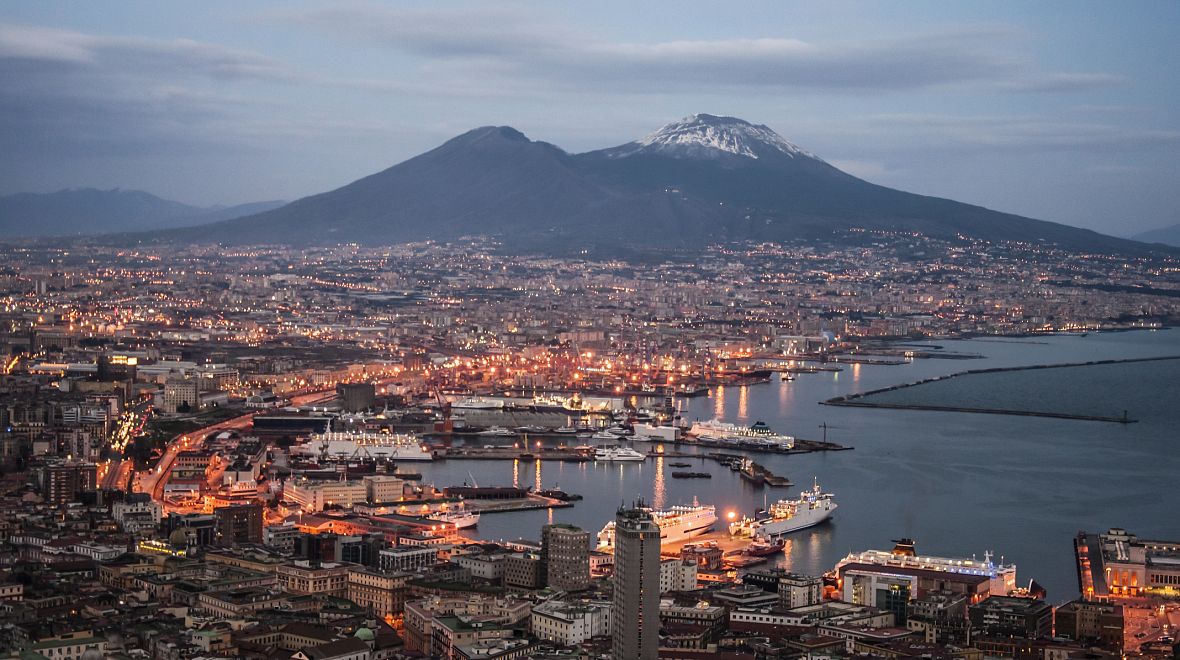 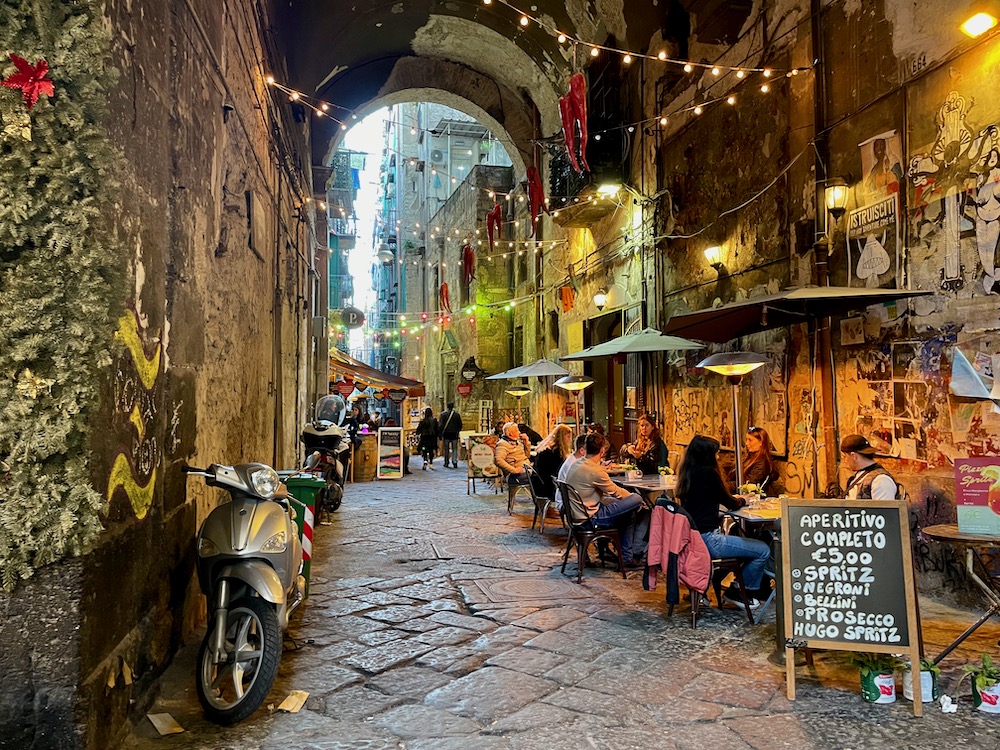 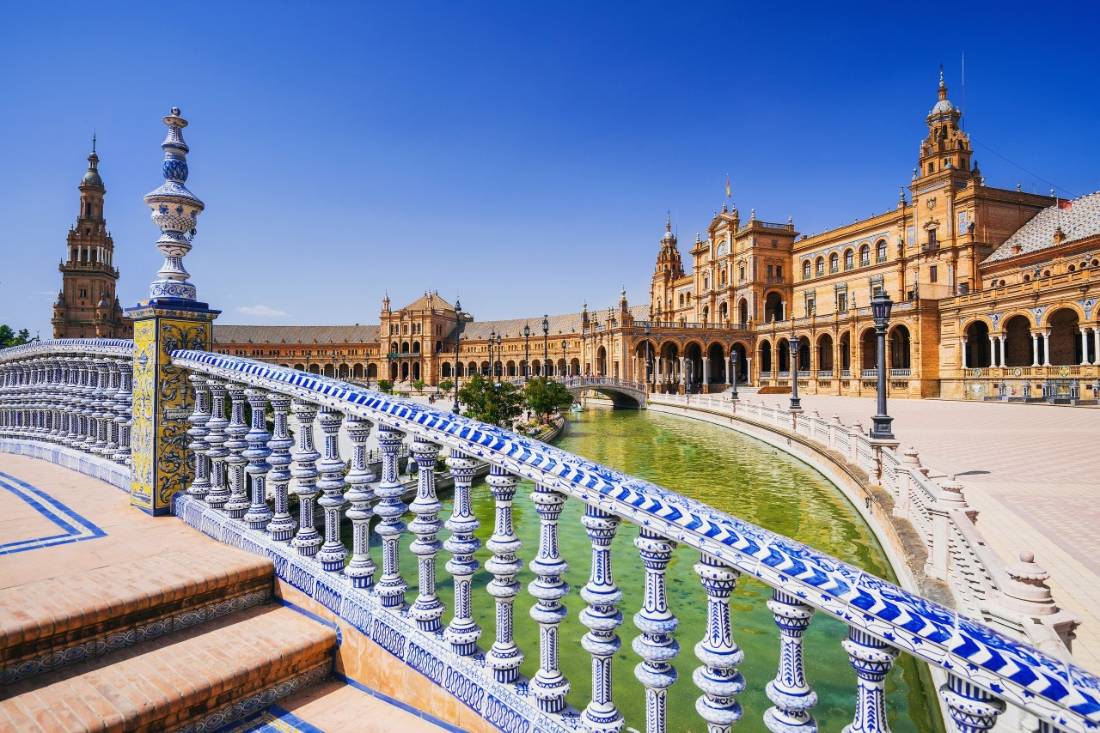 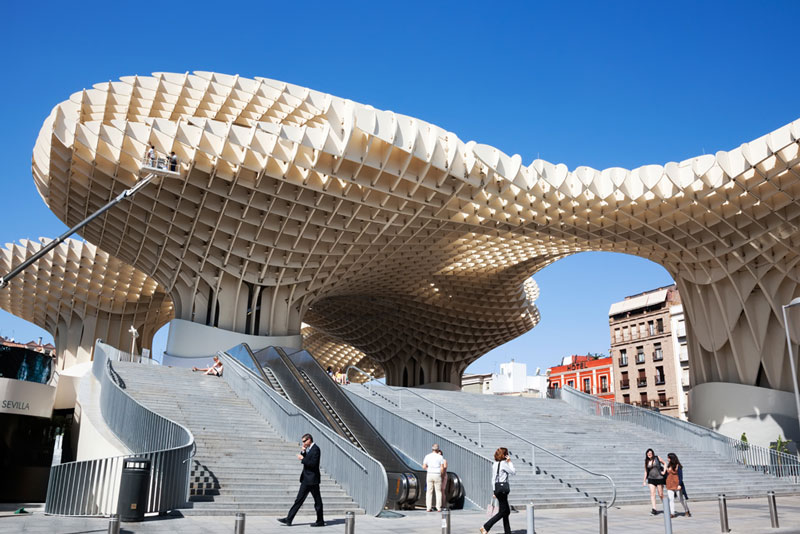 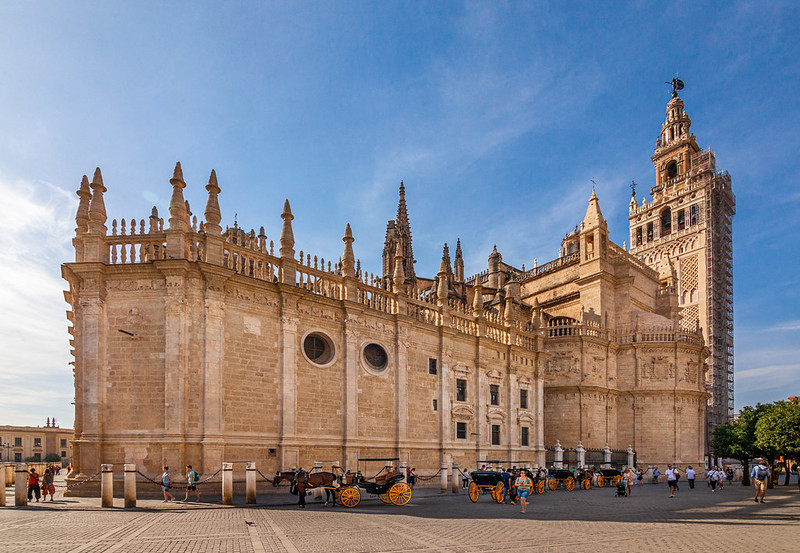 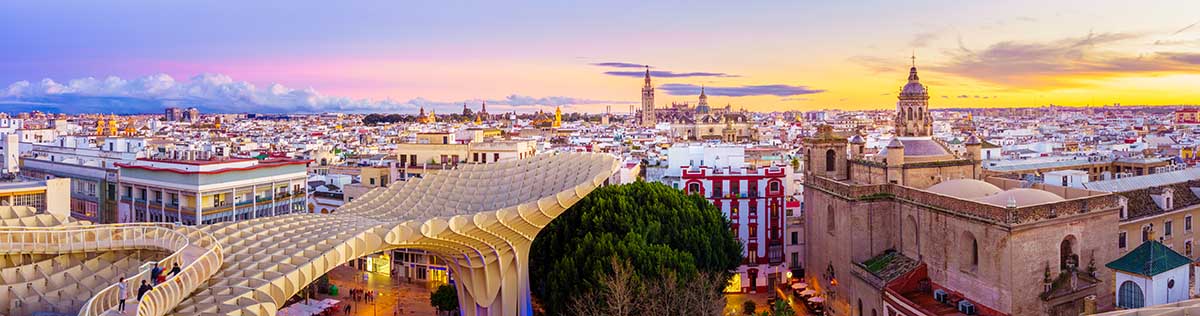 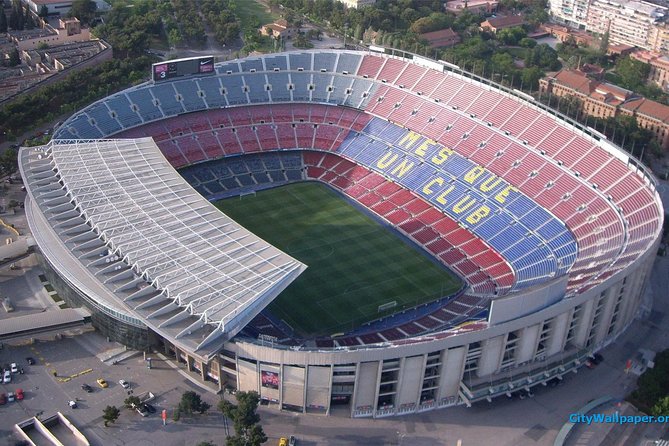 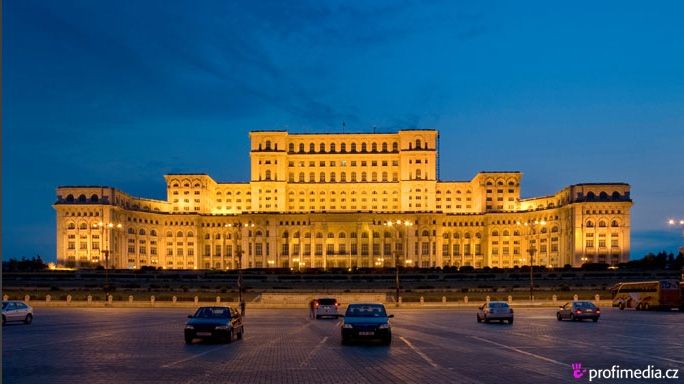 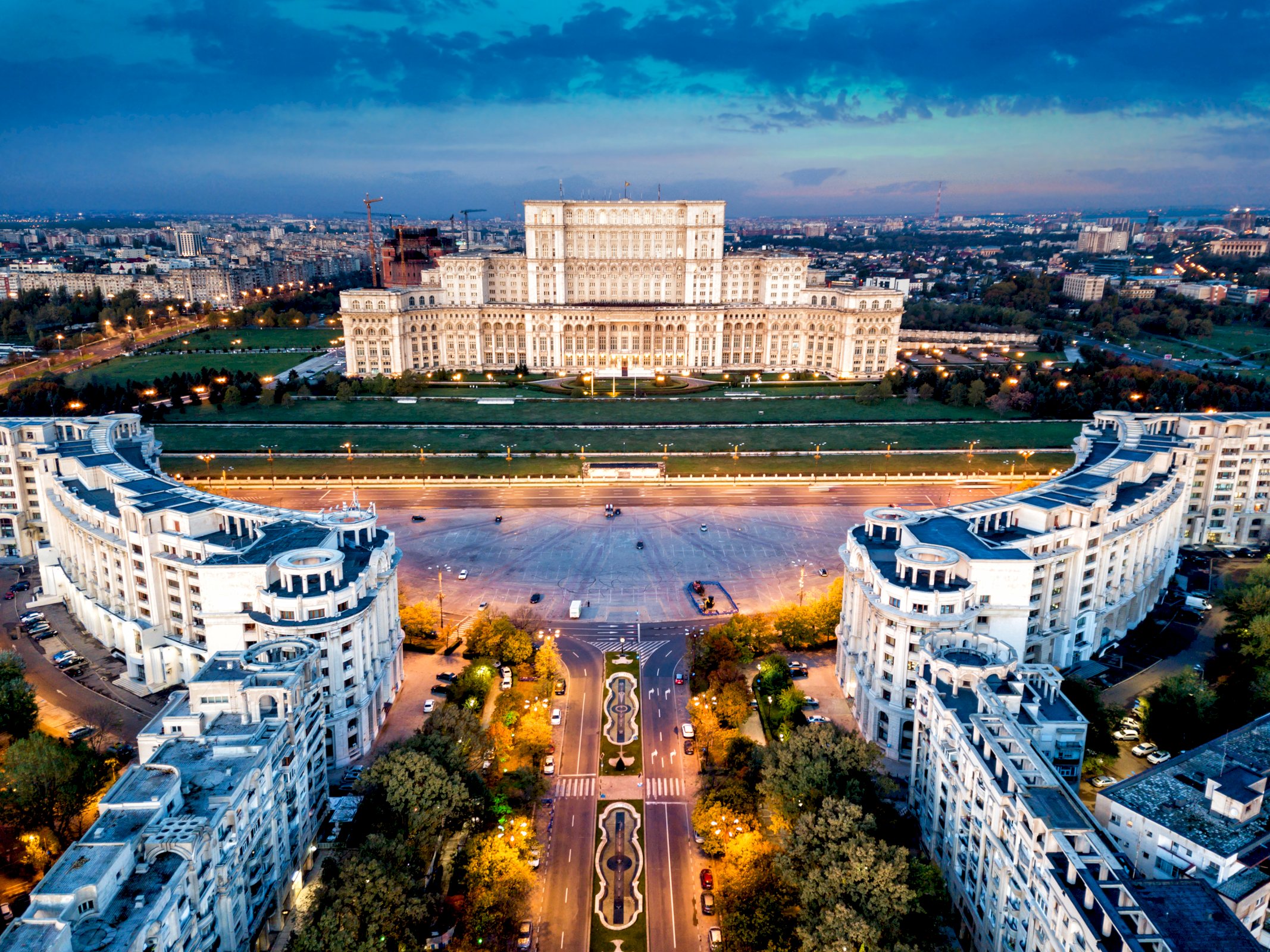 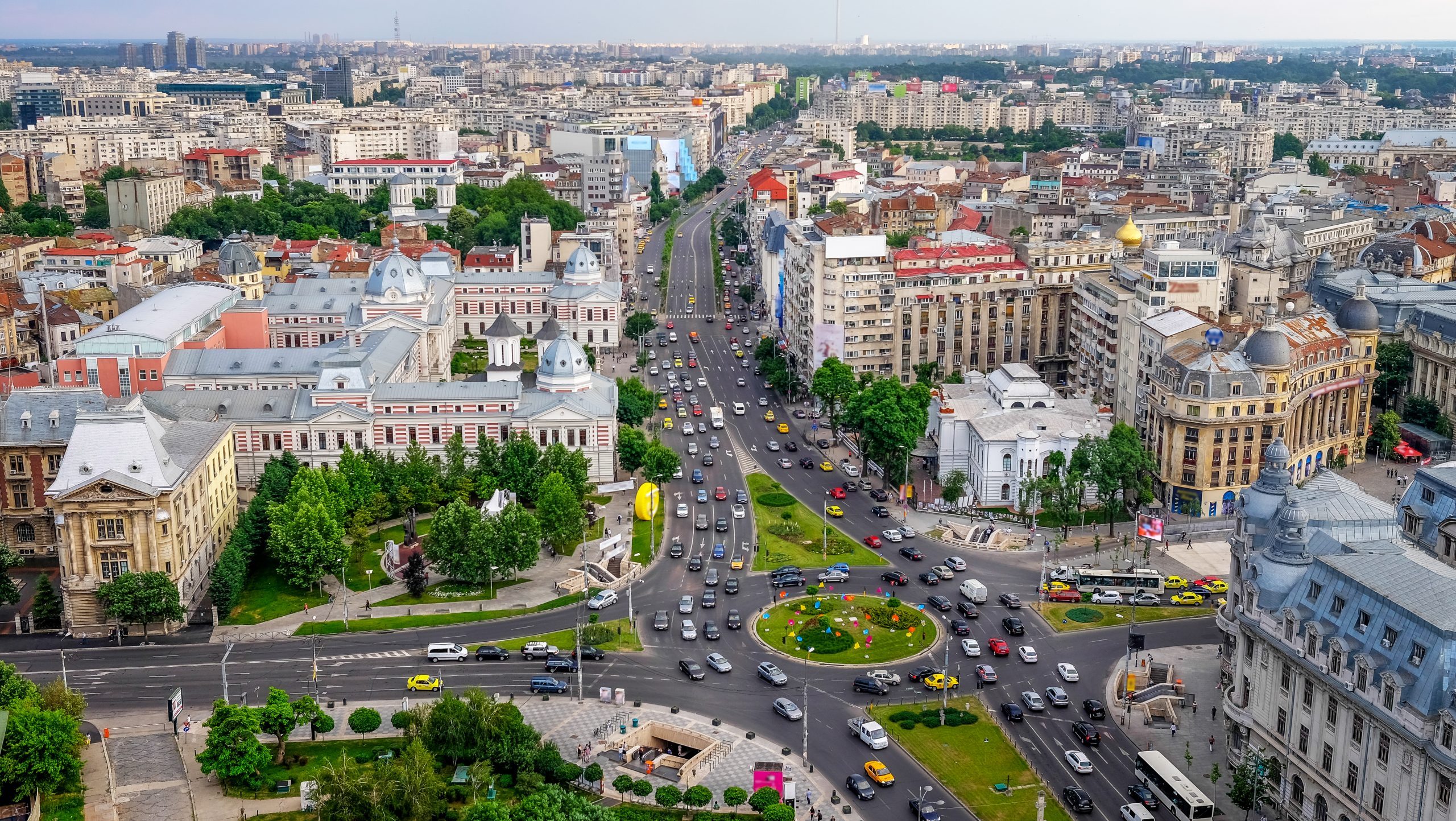 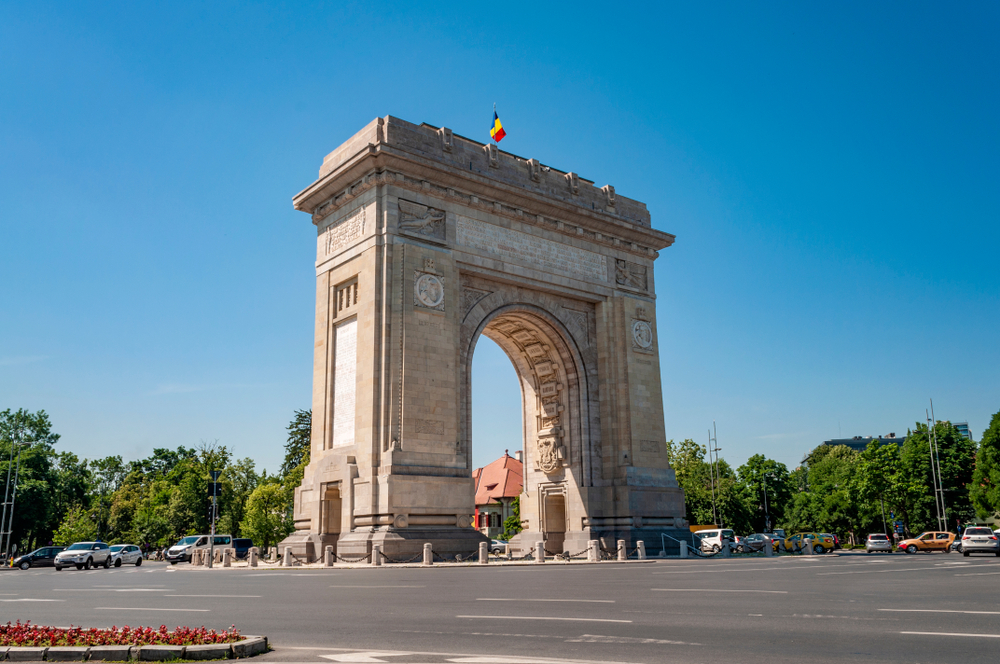 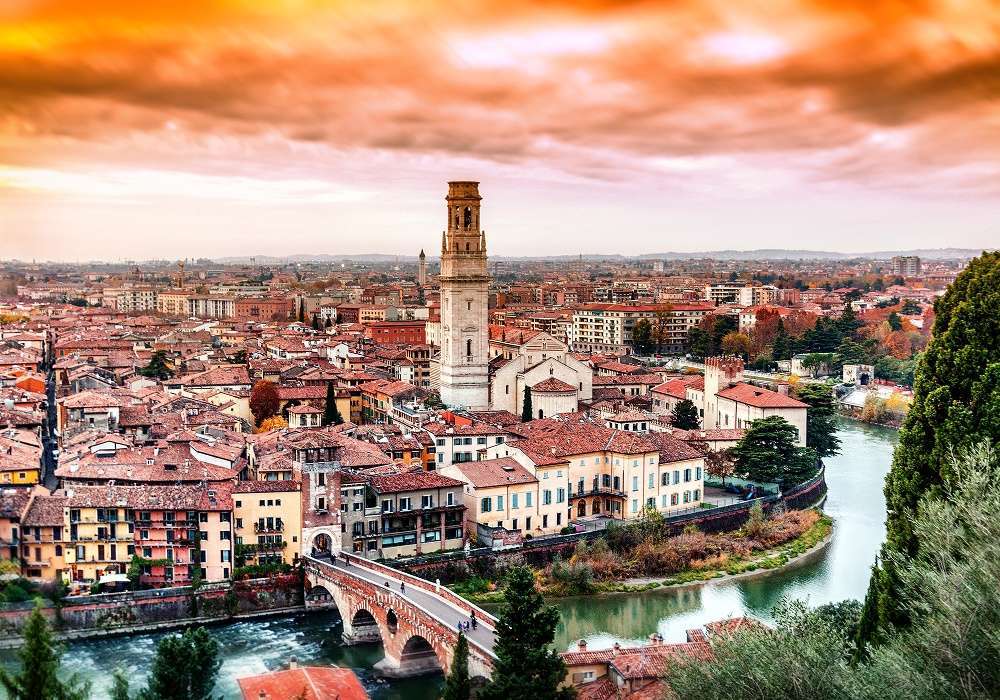 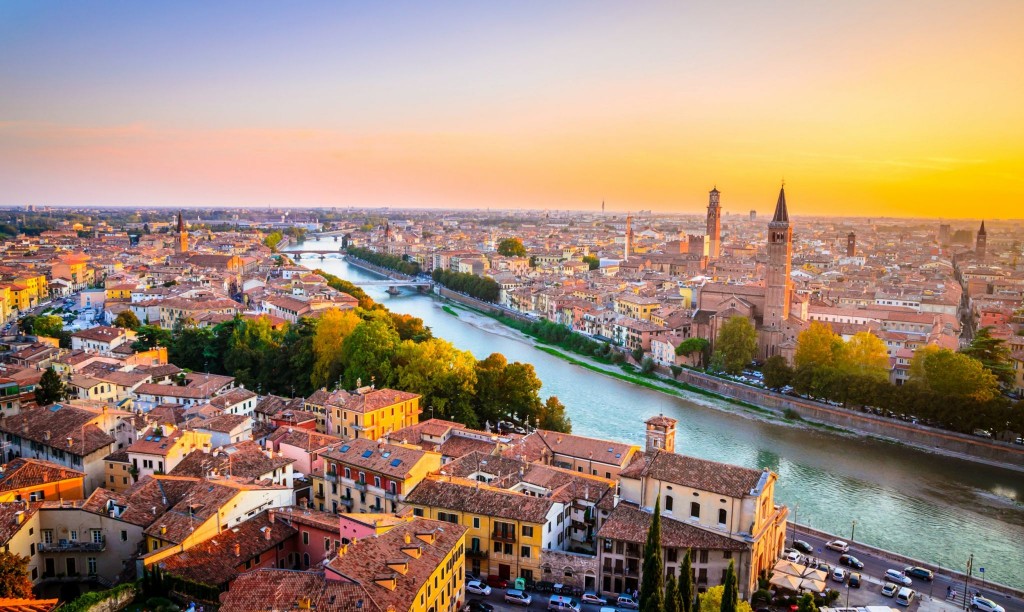 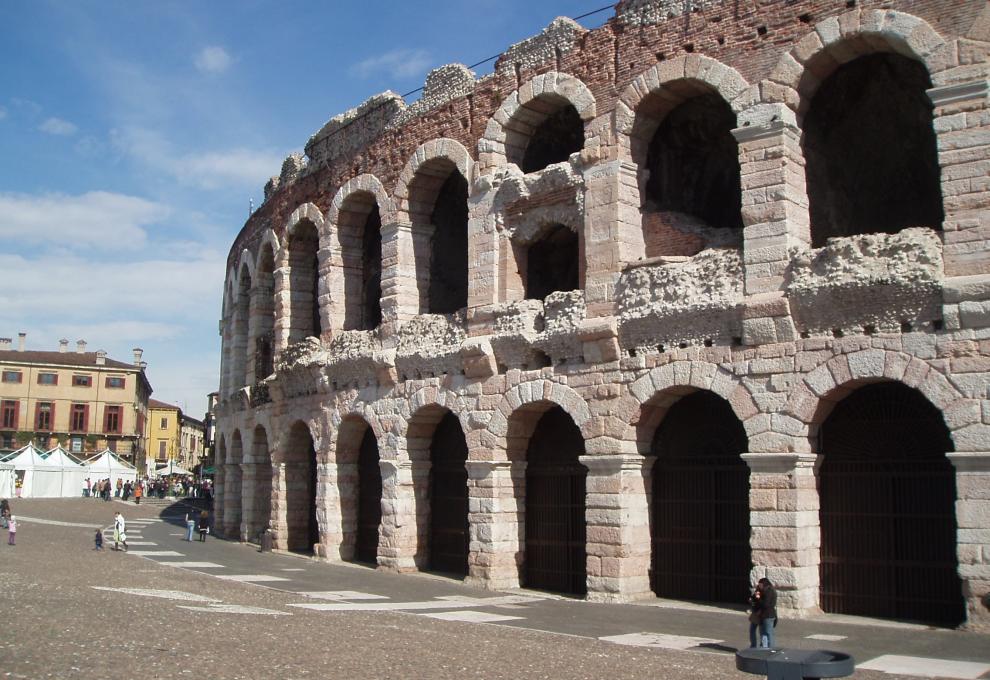 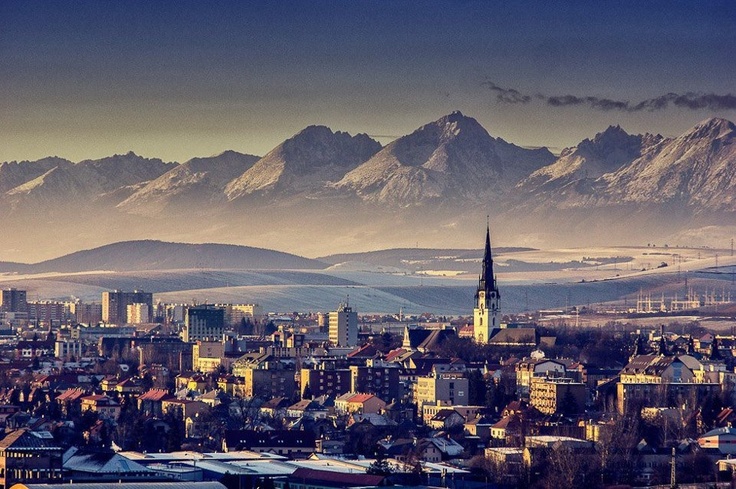 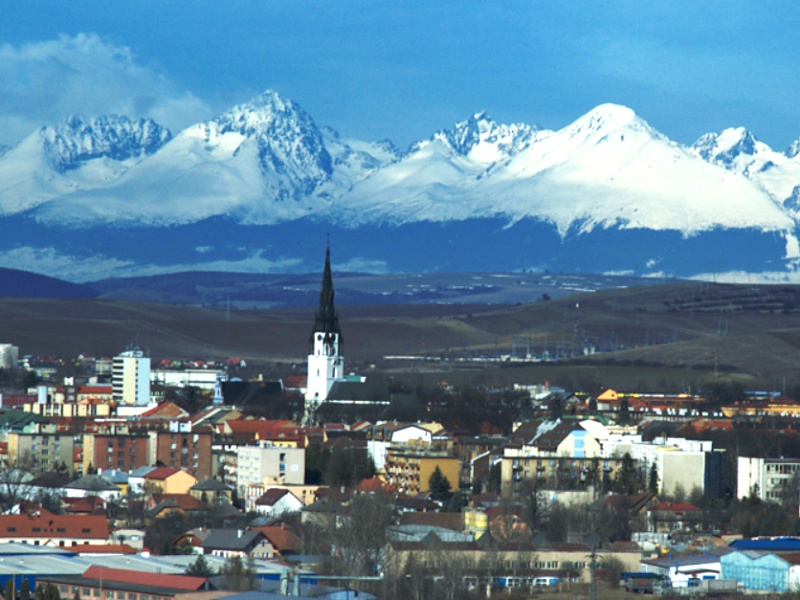 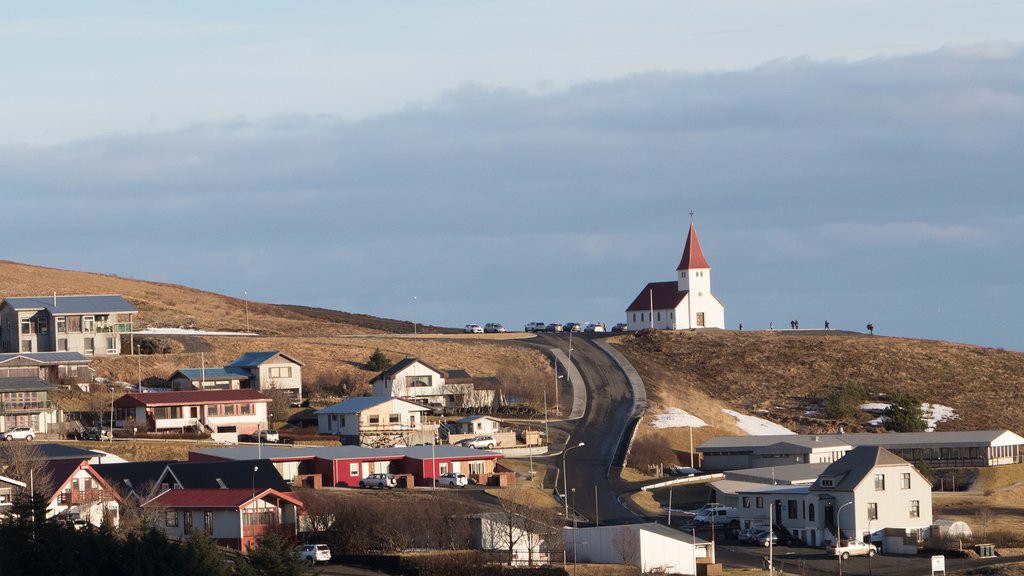 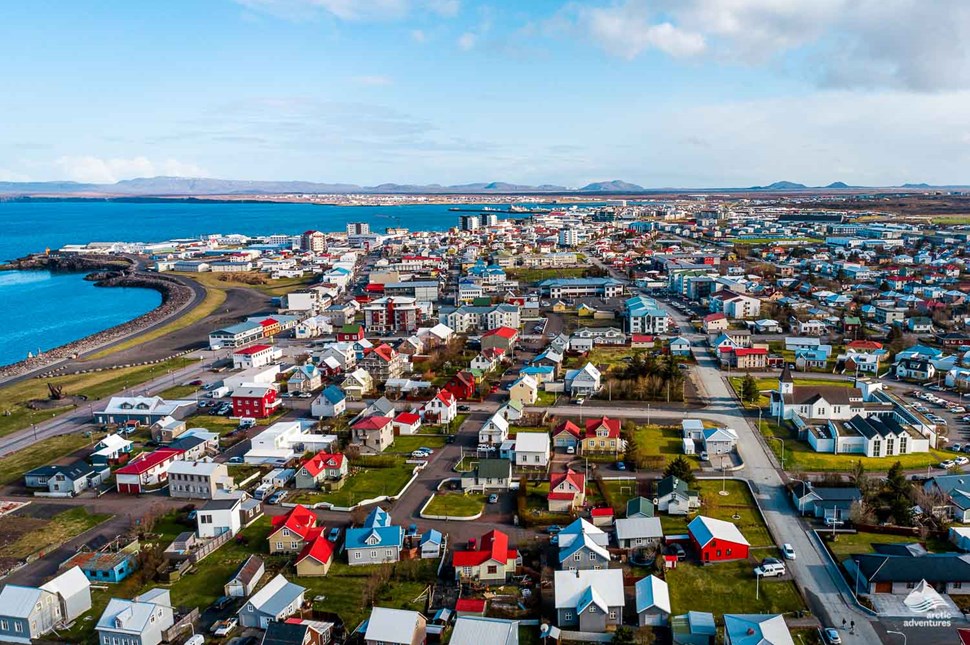 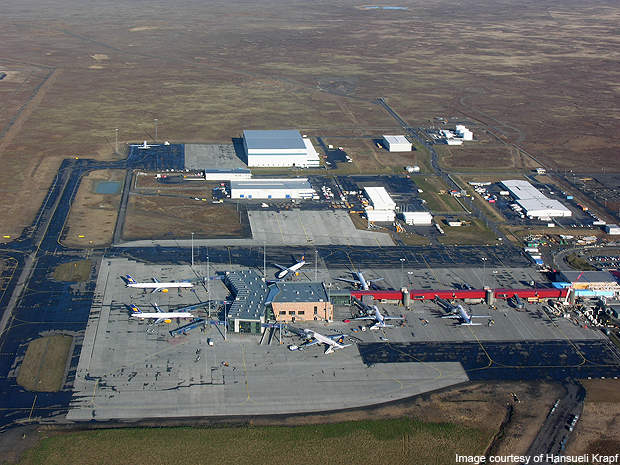 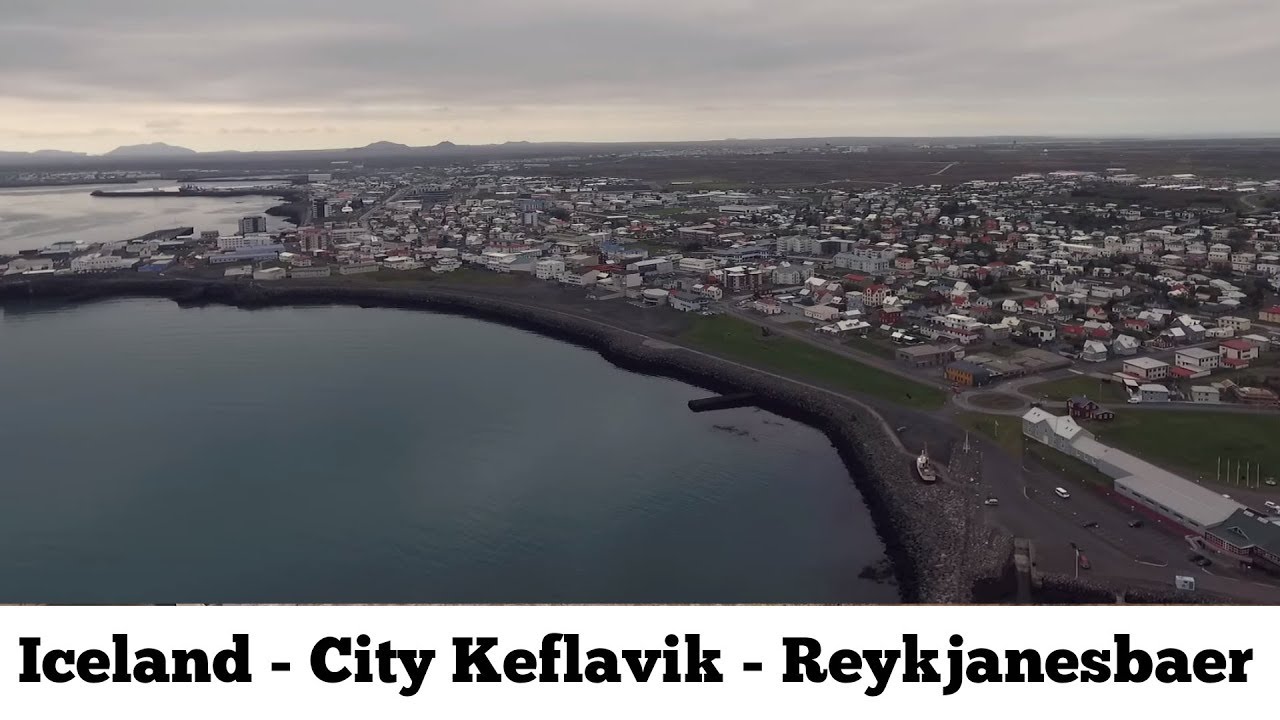 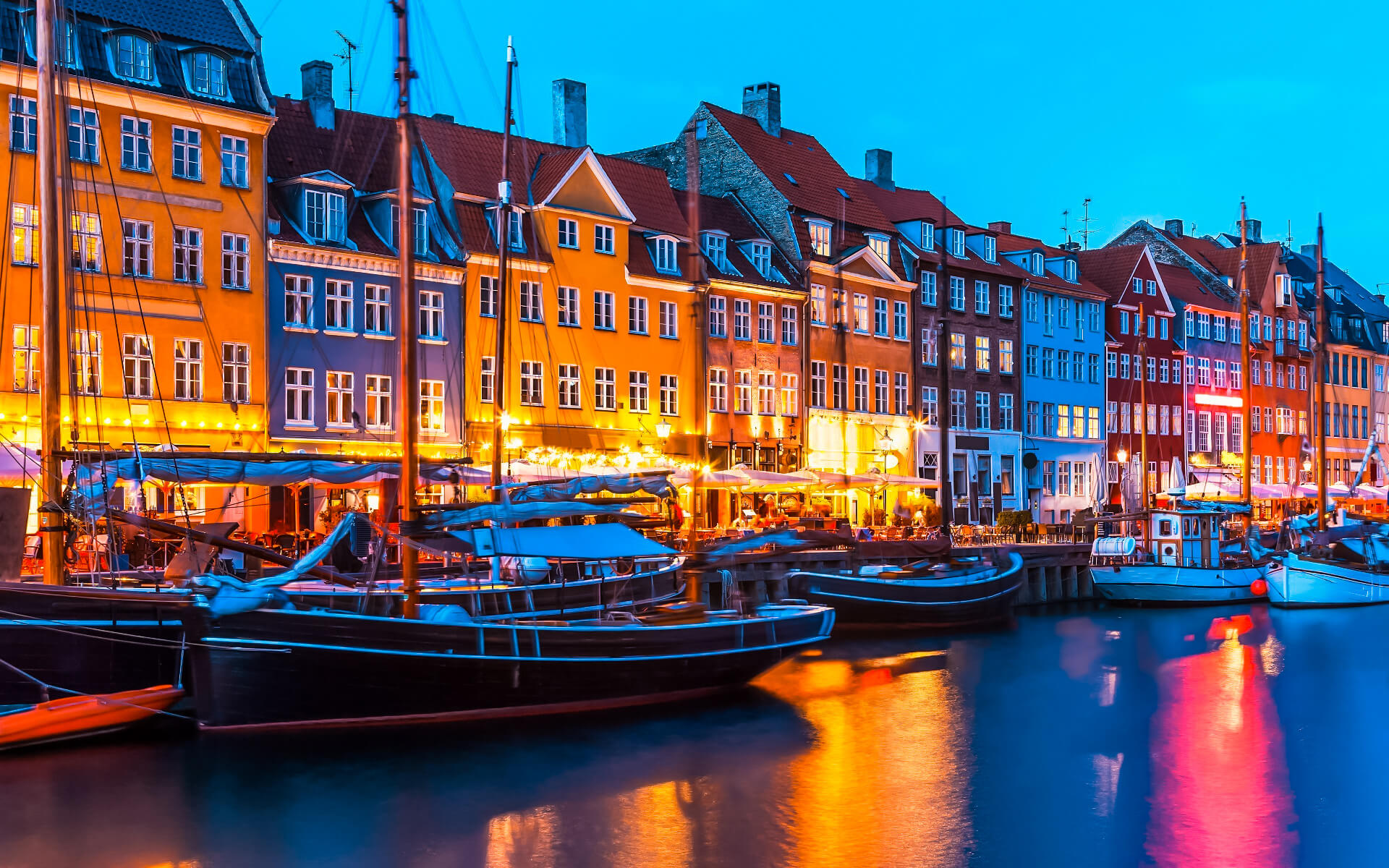 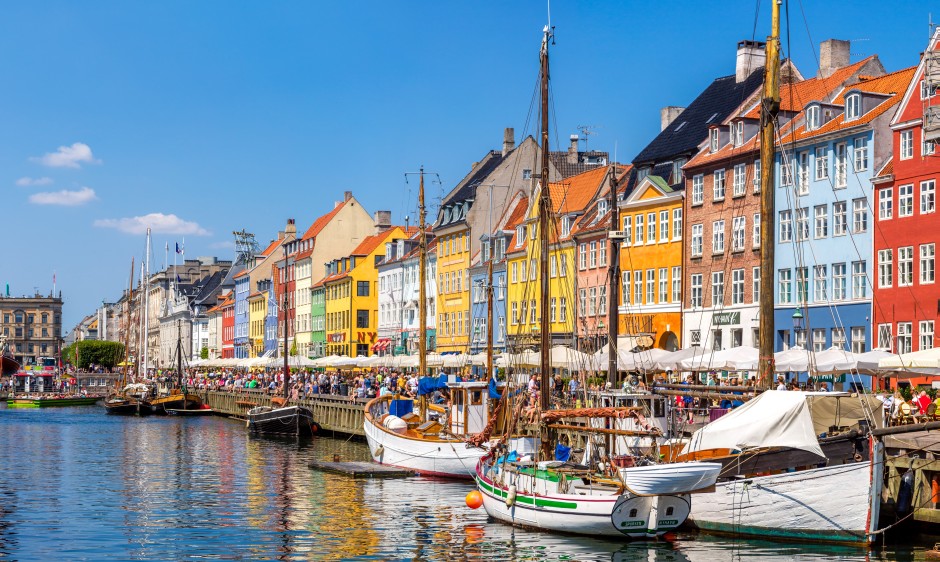 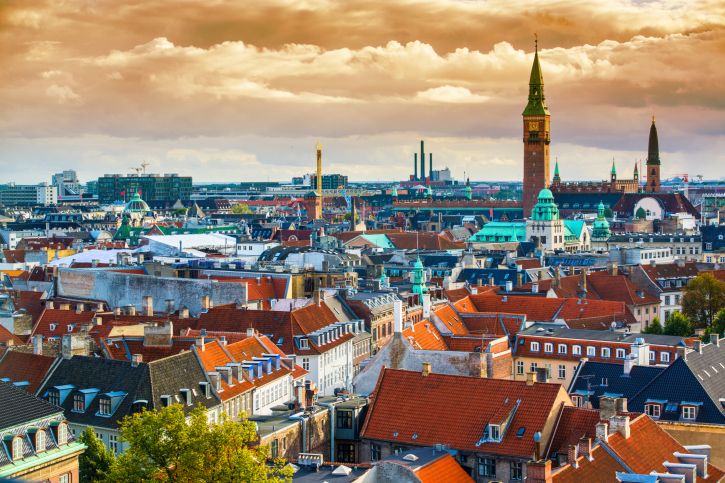 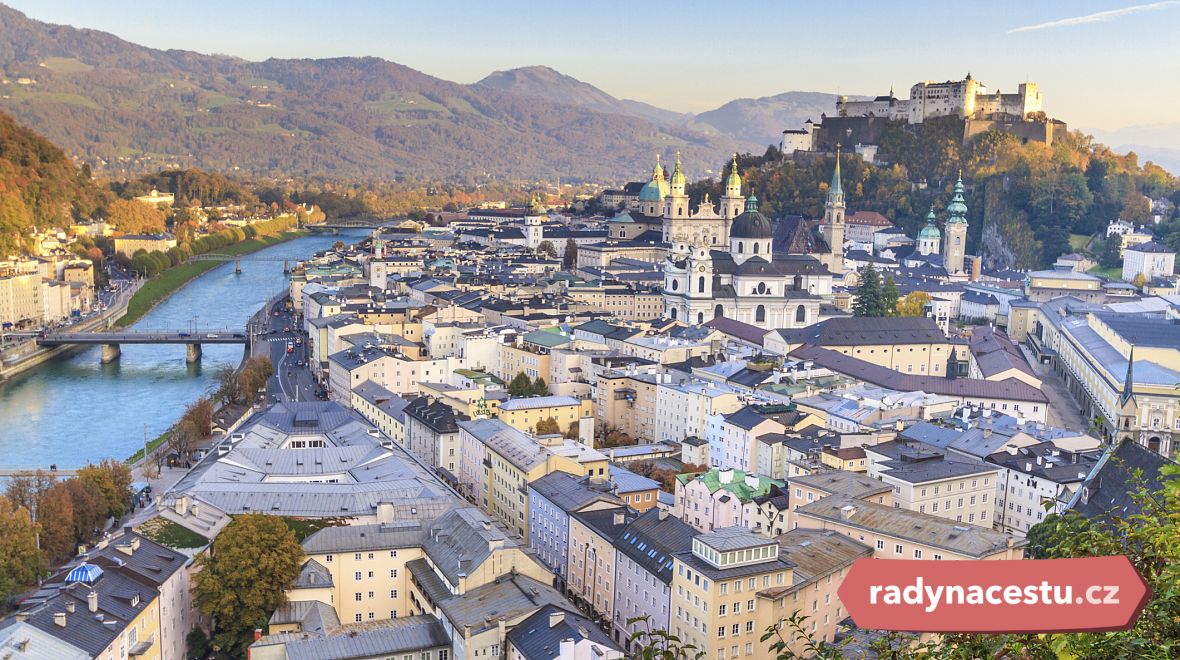 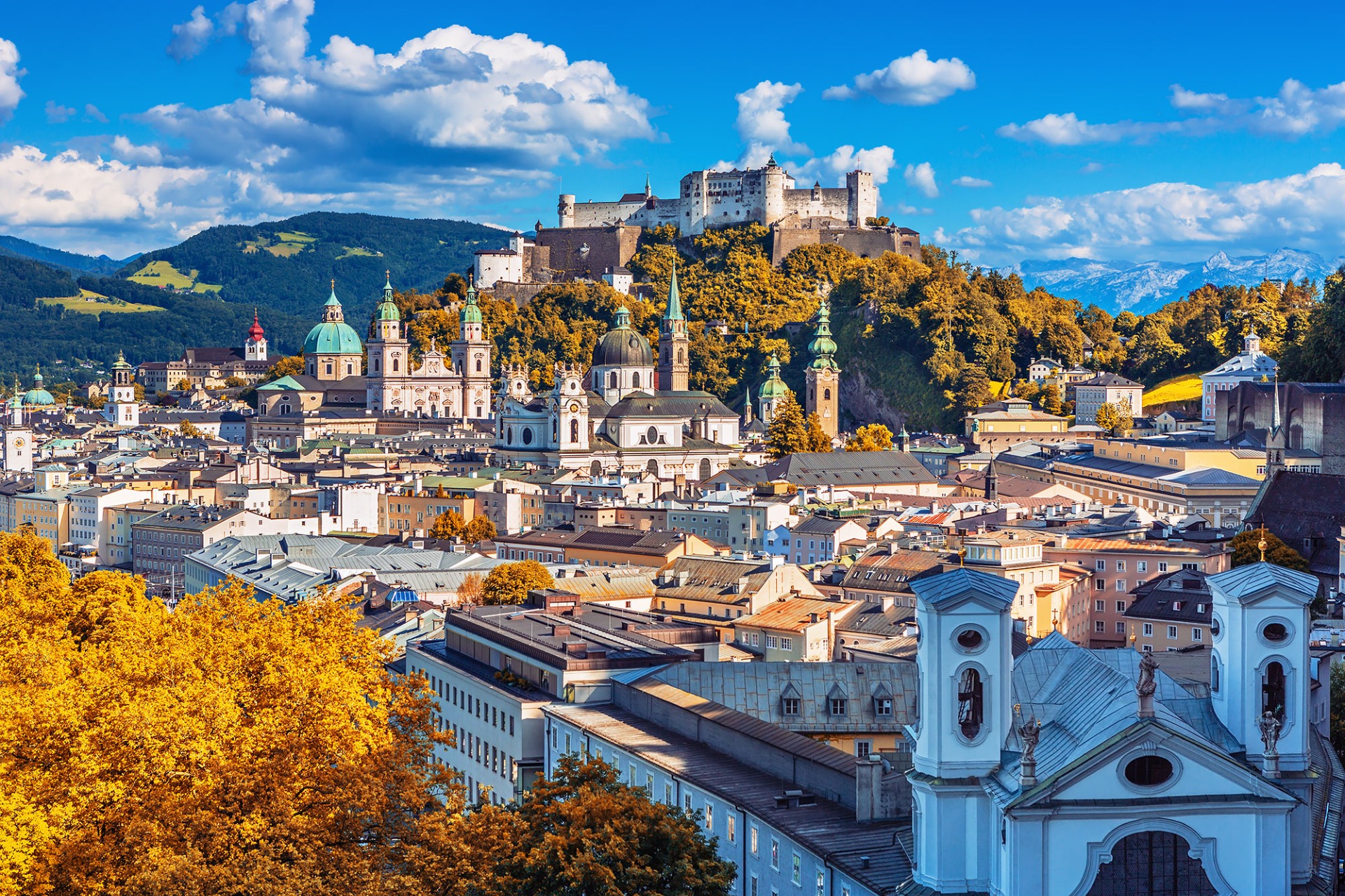 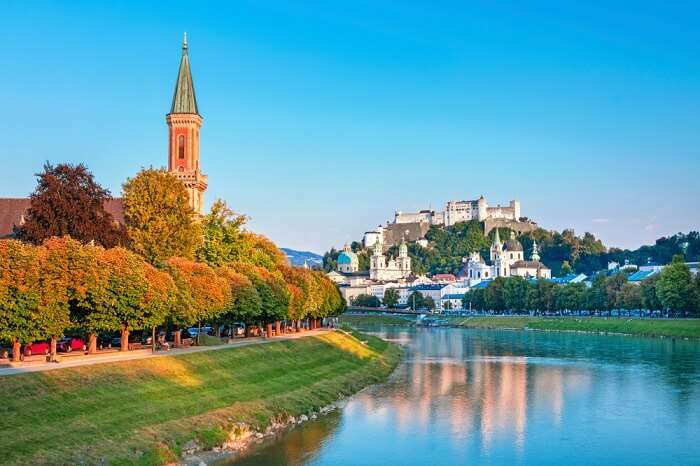 VÝSLEDKY
1) GDAŇSK                                                            10) NEAPOL
2) TALLIN                                                               11) SEVILLE
3) IVALO                                                                12) BARCELONA
4) ZERMATT                                                          13) BUKUREŠŤ 
5) MARSEILLE                                                       14) VERONA
6) SAINT TROPEZ                                                 15) SPIŠSKÁ NOVÁ VES
7) KOLÍN NAD RÝNEM                                        16) KEFLAVÍK 
8) BUDAPEŠŤ                                                       17) KODAŇ
9) DUBROVNÍK                                                    18) SALZBURG